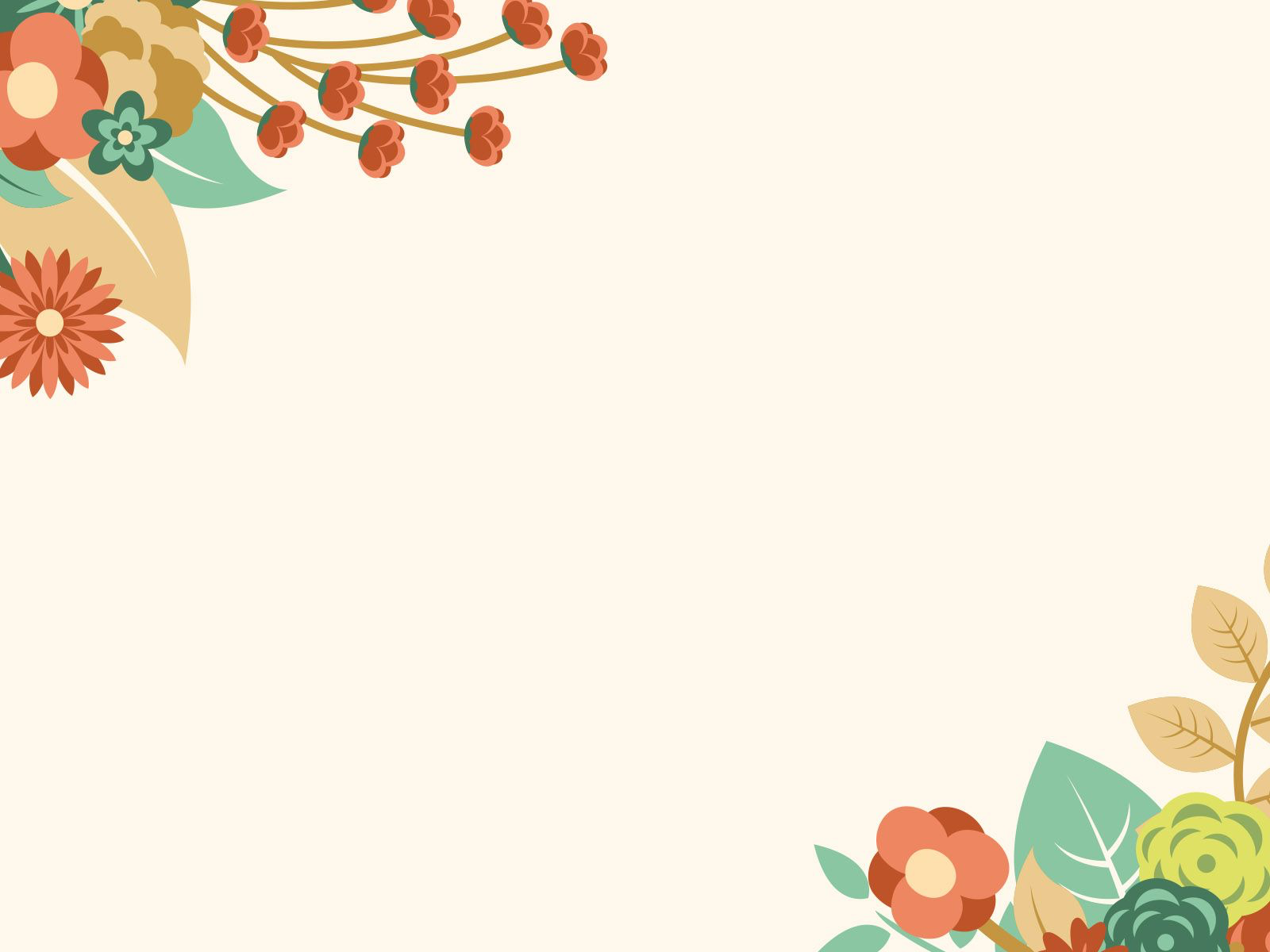 Por V Para
Por v Para
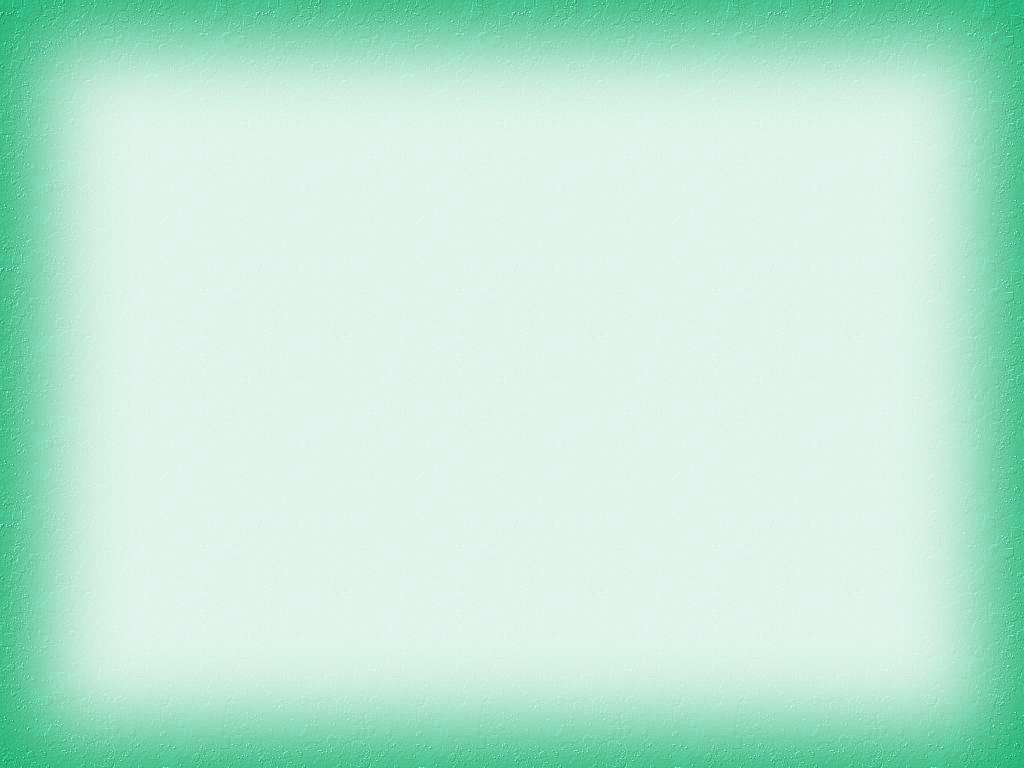 Por:
all over
by
through
along
in a general area
Después de pasar por el banco, dimos una vuelta por el mercado.
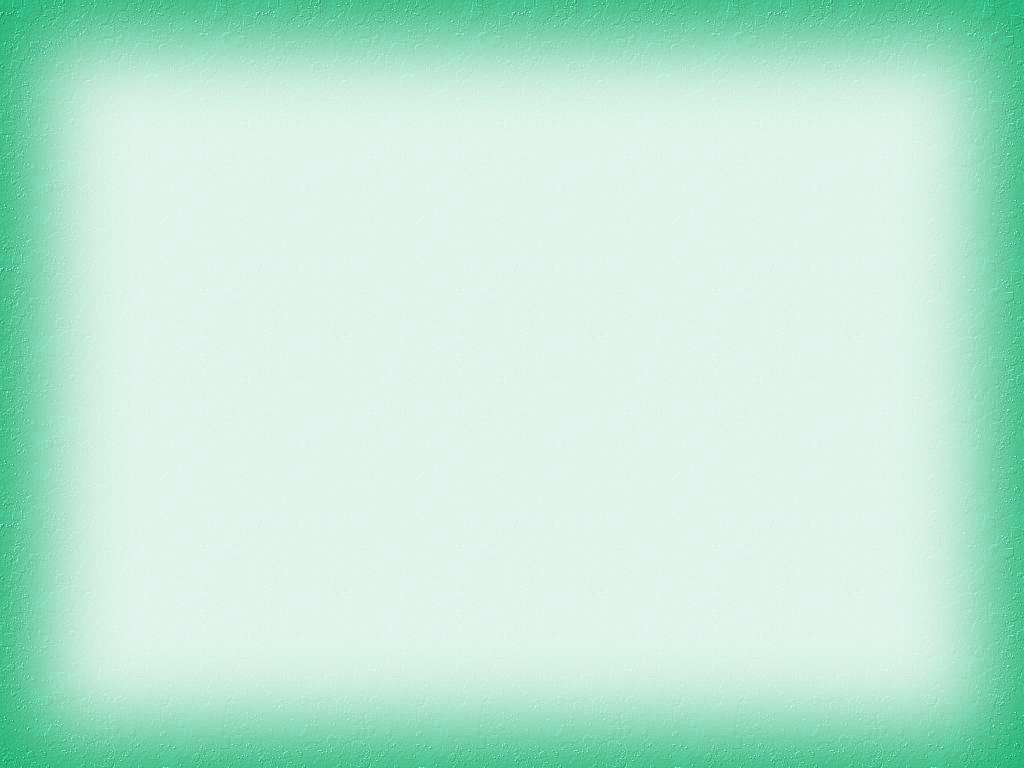 Por:
for a period of time
during a period of time
Nosotros estudiamos por cinco horas.

Viví en Moorpark por ocho años.
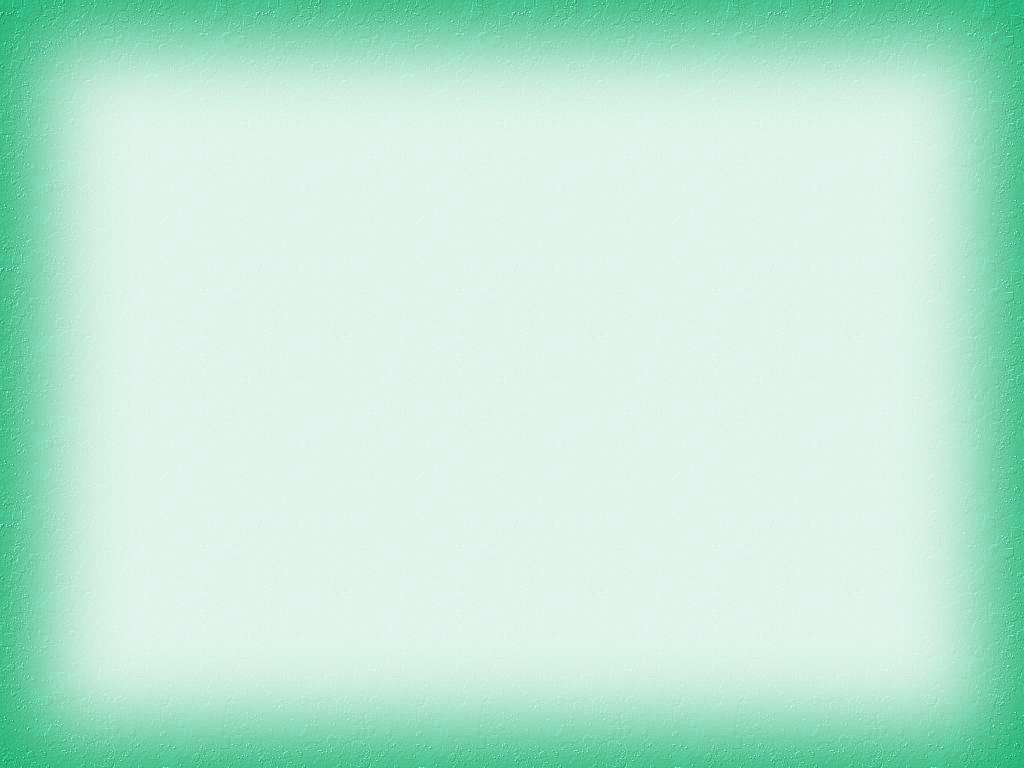 Por:
for in the sense of because of or due to something
Gracias por el collar.

No podemos acampar por la tormenta.
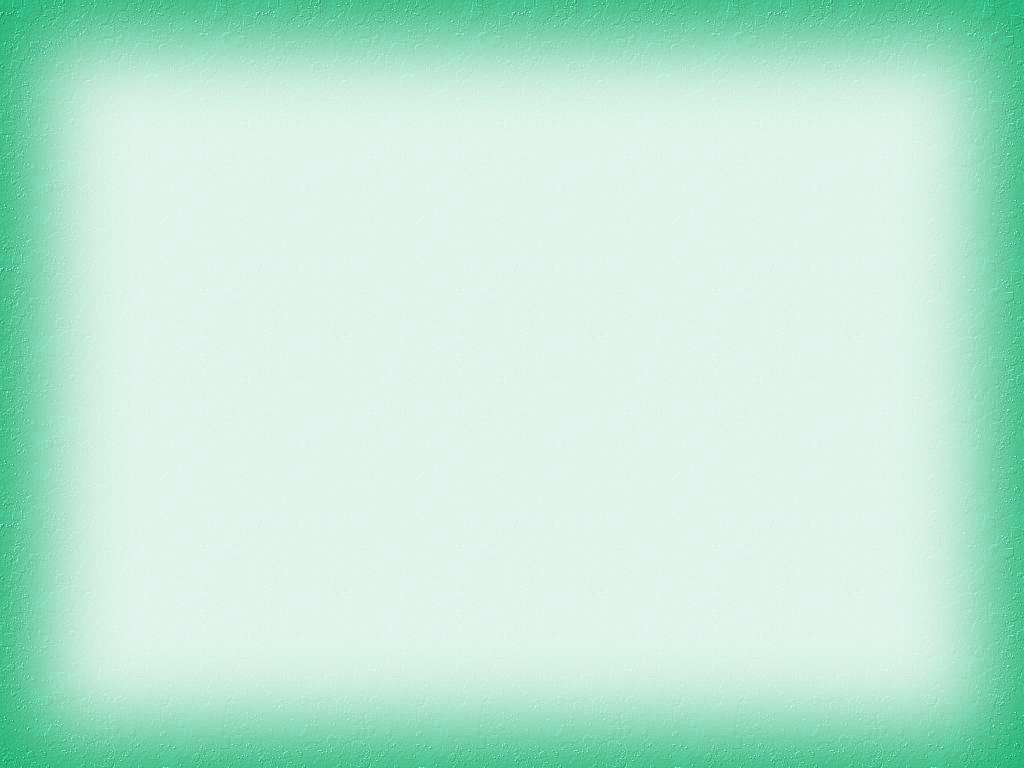 Por:
Exchange something or when buying something
Te doy este lápiz por esa pluma.

Pagué $15 por esa blusa.
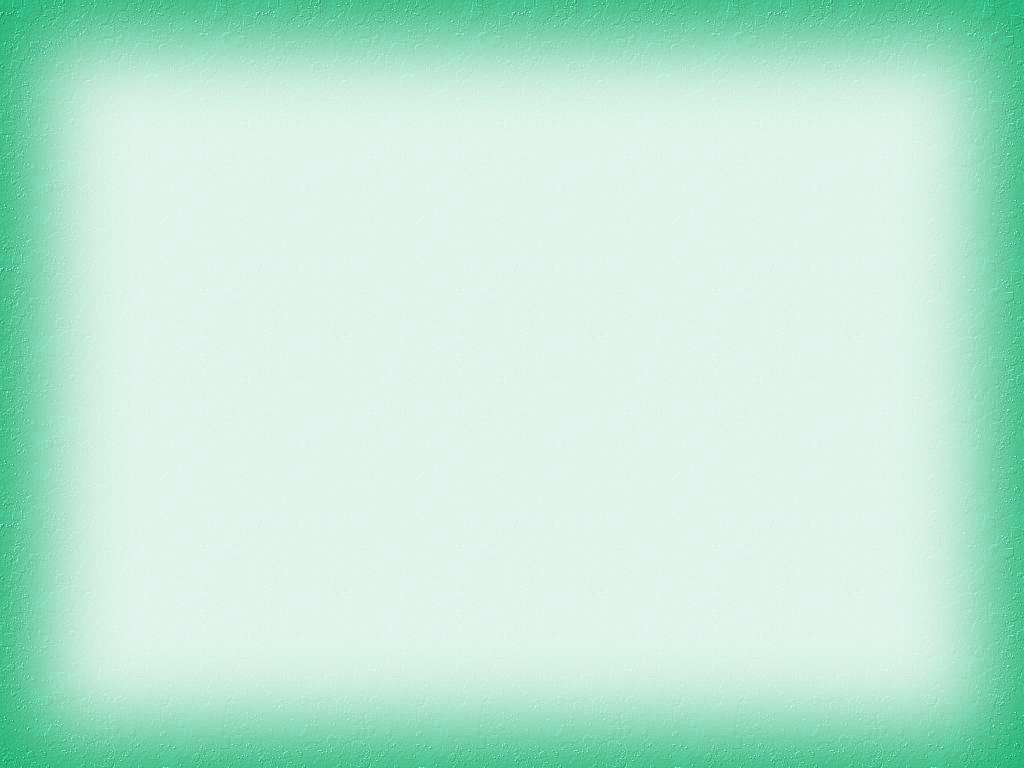 Por:
Through something or by means of something
Caminamos por el parque ayer.

Viajé a España por avión.
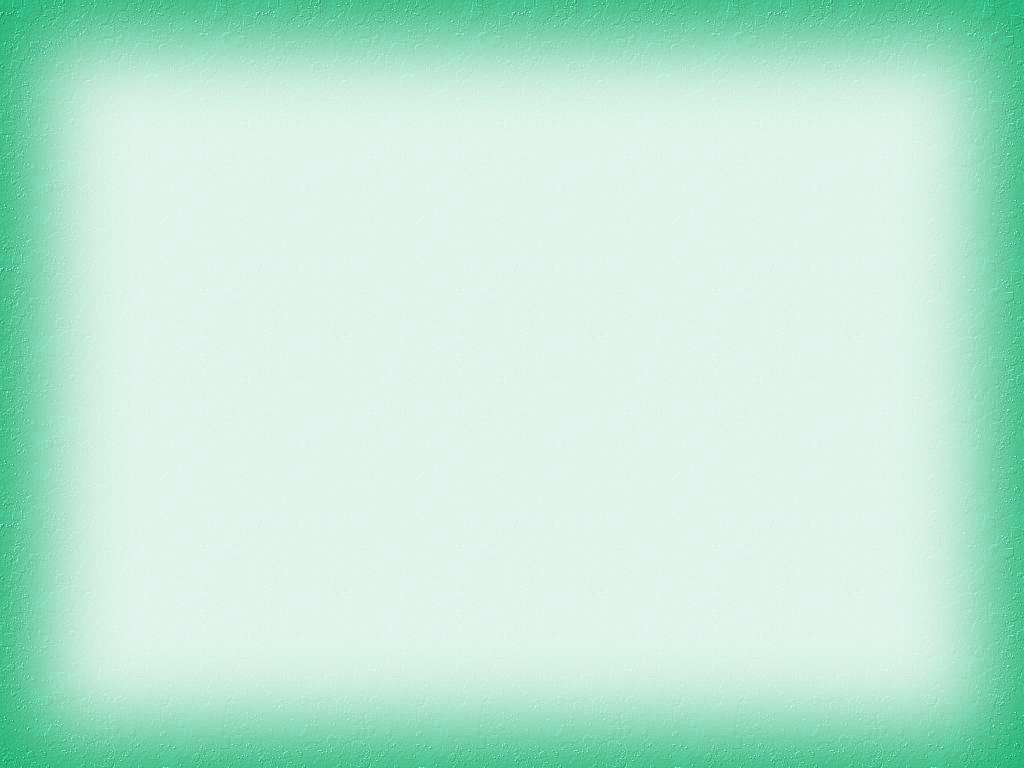 Por:
for + noun
Fui al mercado por huevos y pan.
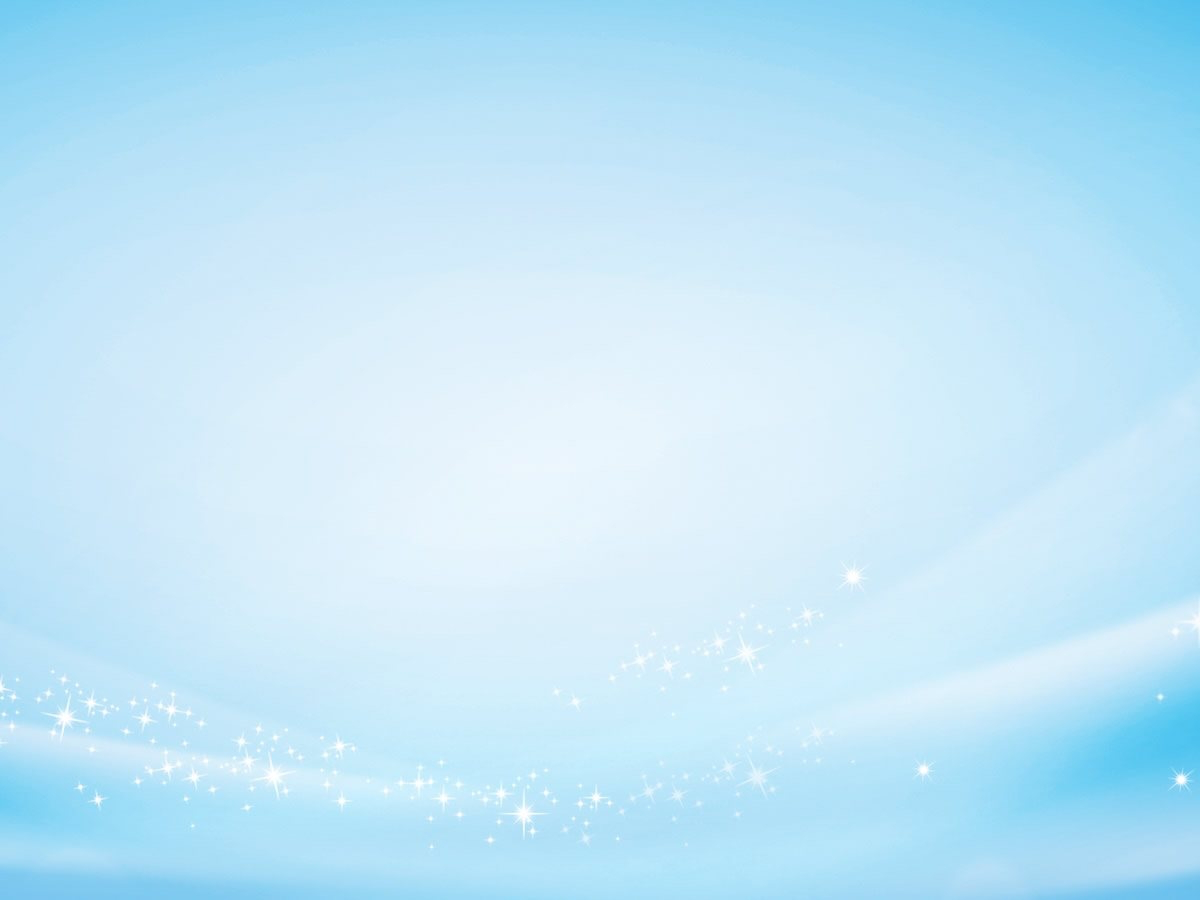 Para:
To or towards a place
¿Vamos bien para el hotel Regal?
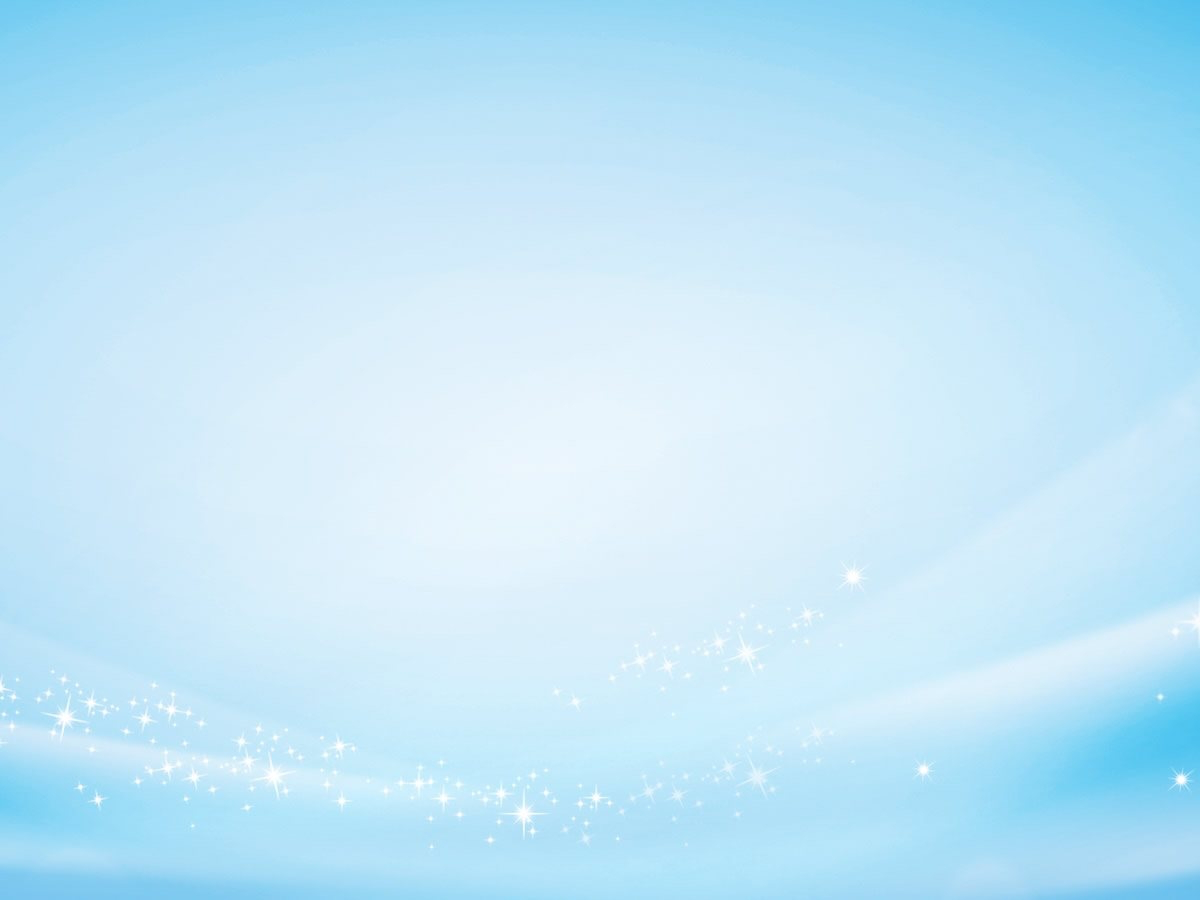 Para:
For to indicate a goal, intended use or deadline
Esta caja es para mis cosas.

Necesito un vestido para la fiesta.

Tengo que leer este libro para mañana.
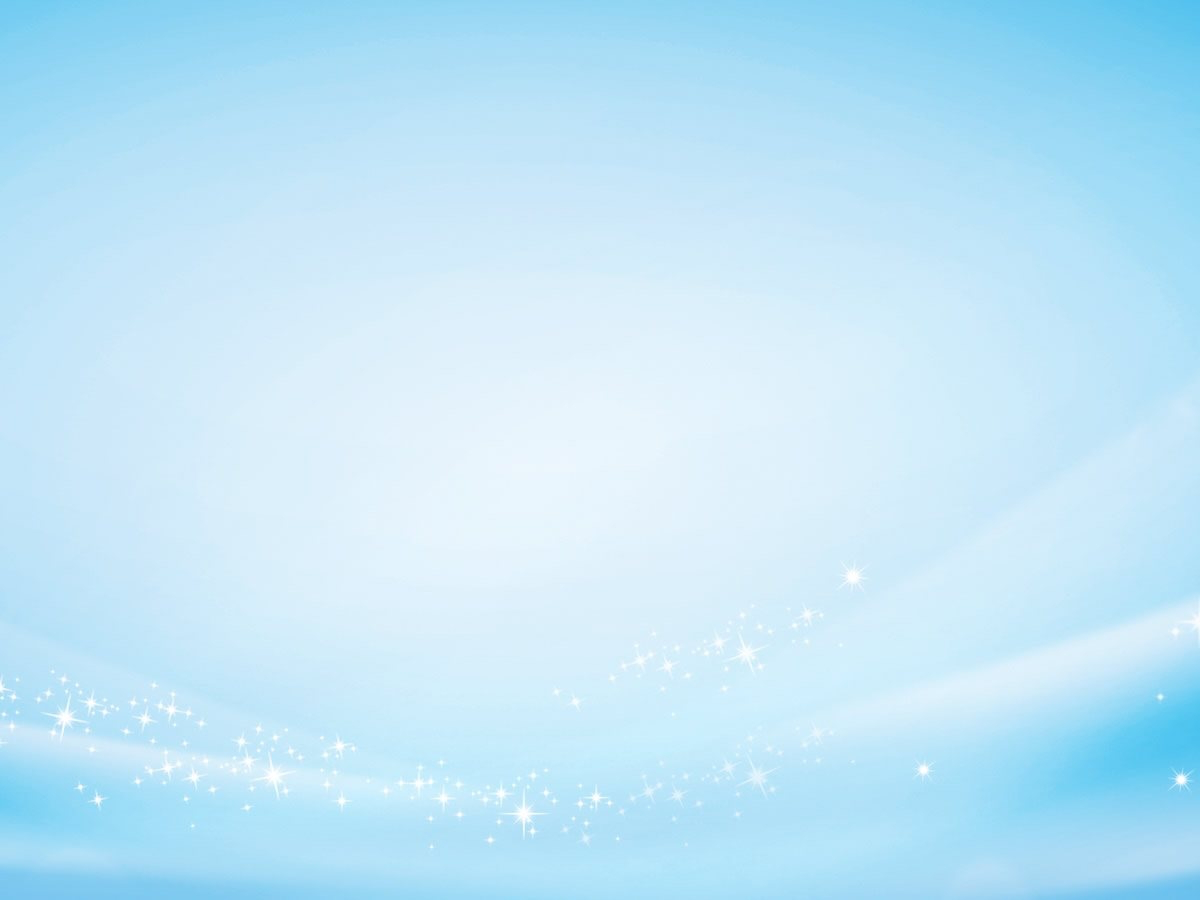 Para:
recipient
Los regalos son para los niños.
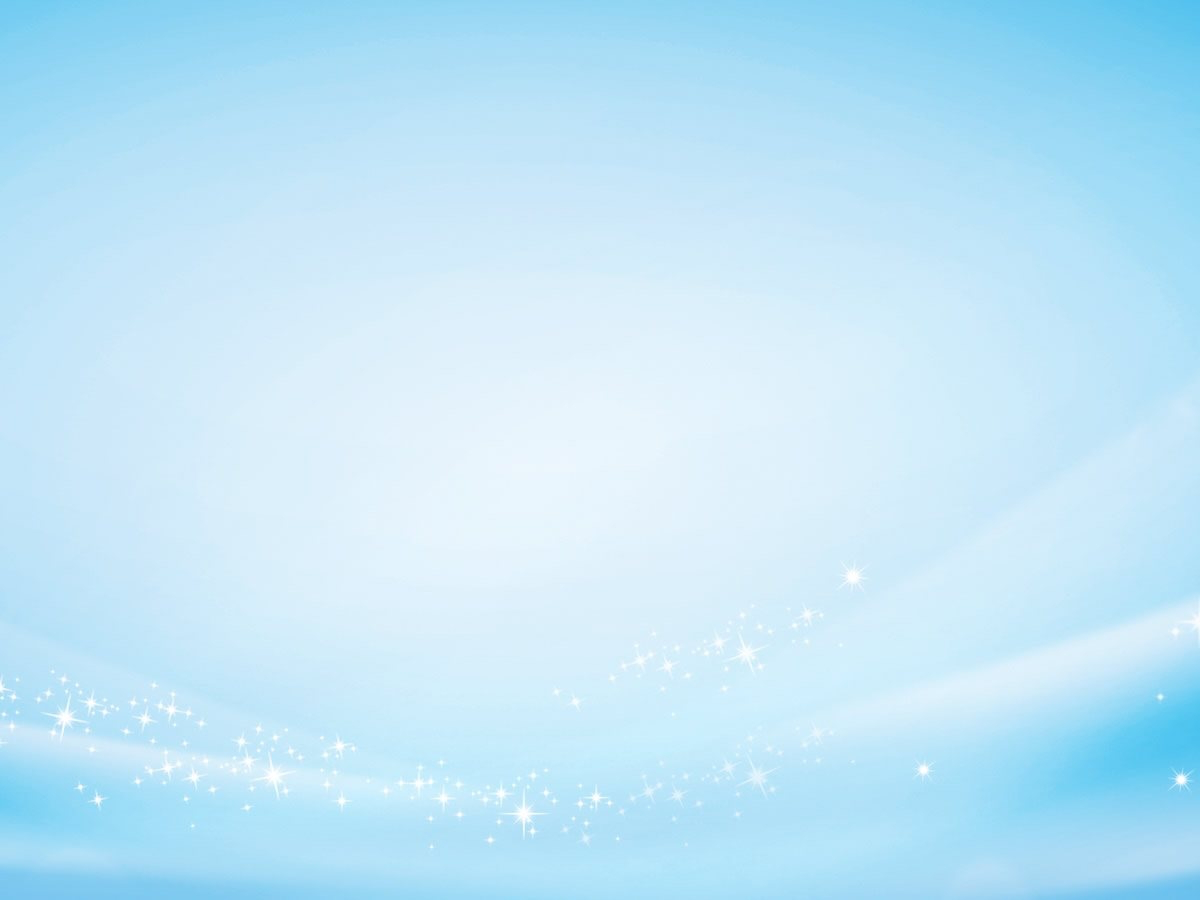 Para:
career goal
Yo estudio para médica.
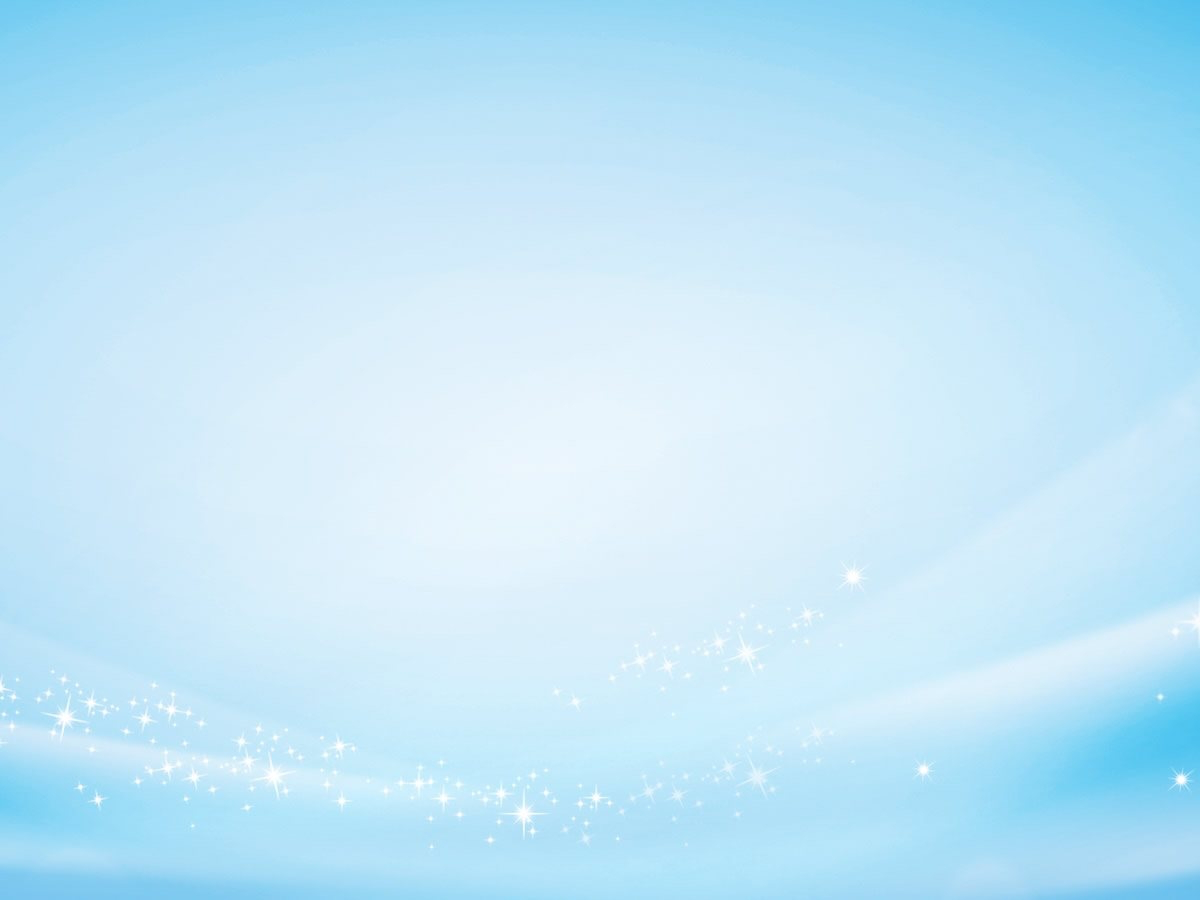 Para:
in order to
Yo fui a la biblioteca para estudiar.
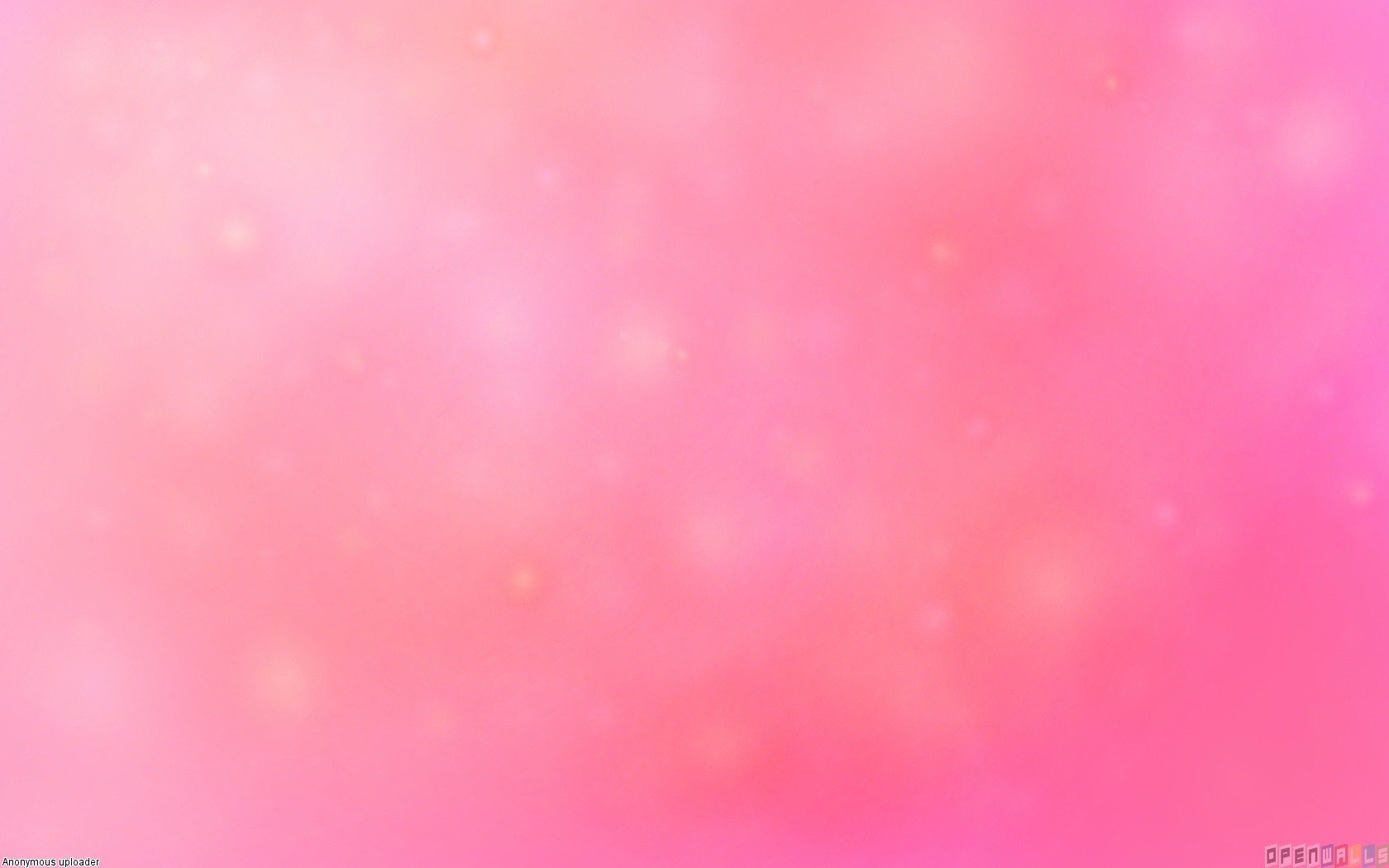 1. El tren pasa ______ Chicago.
2. Hay que terminar la tarea ____  manaña.
3. No podemos ir a la playa _____ la lluvia.
4. Compré el jugo _____ dos dólares. 
5. No hay nadie _____ aquí.
6. Fueron al restaurante ______ comer.
7. Tengo un cuaderno _____  mis apuntes.
8. Estas flores son _____  mi novia.
9. Carlos fue a la farmicia _____ medicina.
10. Compré este libro _____ mi amiga.
por
para
por
por
por
para
para
para
por
para